IBC Review Pathway
Approximate Timeline
Online status
Online“Sub”State
Pre-Submission:
The application has NOT yet been submitted to the IBC
NOTE:  Applications can only be submitted by the PI
Time is dependent upon investigator schedule
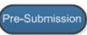 Investigator must submit
Office Review –Coordinator Review
Submission is previewed by office staff for review criteria
Submission is assigned to committee reviewers by office staff
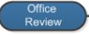 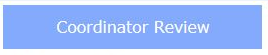 1-3 days
Office Review –Member Review
Submission evaluated for safety by Designated Reviewers
Review comments are returned to the IBC Office
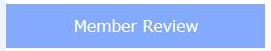 Average time of review is 9 days
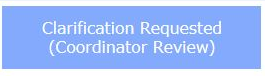 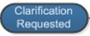 Office Review –Clarification Requested
Review comments are collated and sent to the investigator for clarification or edits
1-3 days
Investigator must re-submit
Committee Review 
Submission is assigned to an upcoming IBC meeting agenda
Note: All IBC members review protocols assigned to agendas
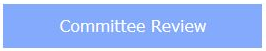 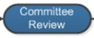 Time dependent on proximity to next scheduled IBC meeting
Continue
IBC Review Pathway
Continued from previous
Approximate Timeline
Online“Sub”State
Online status
IBC Meetings :  
NIH Guidelines requires IBC review and approval at meetings 
IBC meeting dates are posted on the IBC website
IBC meetings are open and minutes are accessible by public
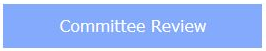 Date of the scheduled IBC Meeting
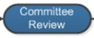 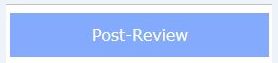 Post-Review:
Post-Review: administrative follow-up and record maintenance
Chair Letter review:  Correspondence review by IBC Chair
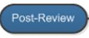 1-3 days
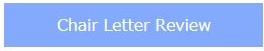 Correspondence sent by system notification
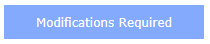 Approval after minor edits
Post-Review –Modifications Required
IBC requires edits or action to correct safety issues
Committee comments are sent to the Investigator
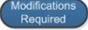 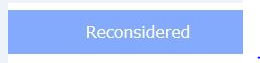 Requires re-review by IBC
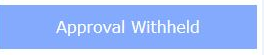 Major safety issues- denied
Investigator must re-submit
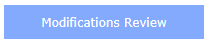 Post-Review:
Post-Review: administrative follow-up and record maintenance
Chair Letter review:  Correspondence review by IBC Chair
1-3 days
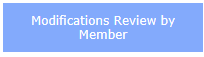 1-7 days
Correspondence sent by system notification
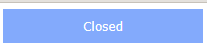 Review Complete
Active protocol - research may begin
Lapsed/Closed or Discarded – research is discontinued
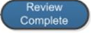 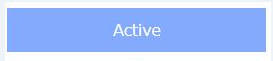 OR
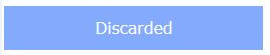 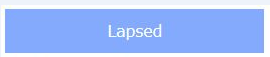